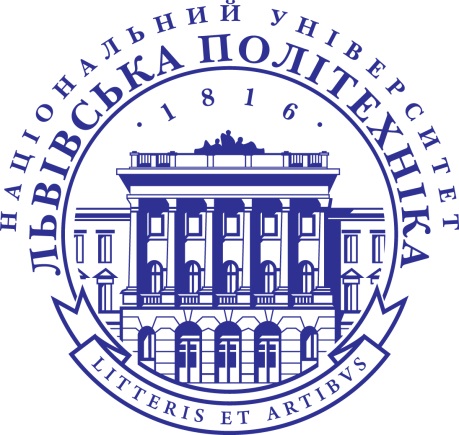 292 Міжнародні економічні відносини:не лише про навчання
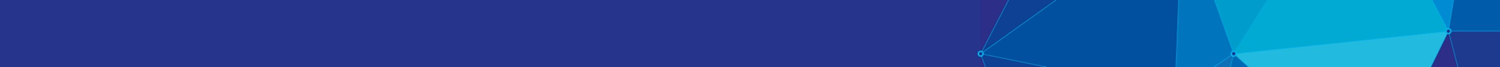 Академічна доброчесність
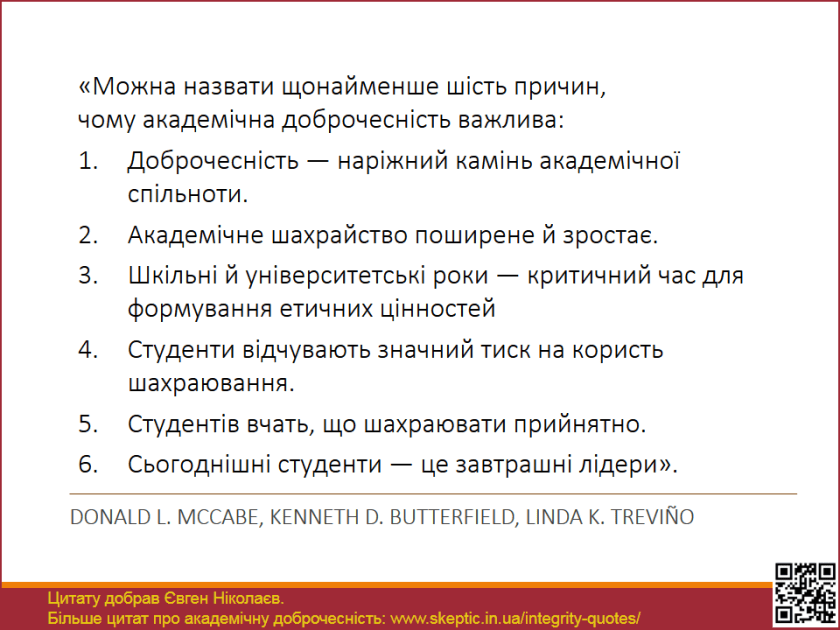 2
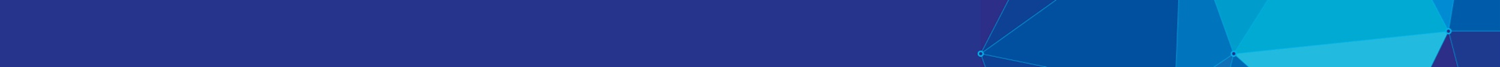 Національний університет «Львівська політехніка»
Порушення академічної доброчесності:
1. Технічний плагіат – використання чужих текстів
2. Змістовий плагіат – використання чужих ідей
3. Компіляція і неправомірні посилання
4. Залучення до виконання робіт сторонніх осіб
5. Списування на іспитах
6. Нечесна конкуренція – використання сторонніх впливів
7. Необ’єктивне рецензування
3
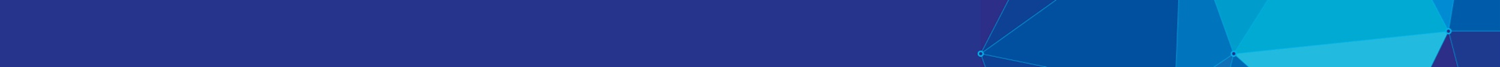 Національний університет «Львівська політехніка»
Положення про академічну доброчесність у національному університеті «Львівська політехніка»
https://lpnu.ua/sites/default/files/2020/pages/1553/178-10vid08092017-2-9.pdf:
«…закріплює моральні принципи, норми та правила етичної поведінки, професійної діяльності та професійного спілкування академічної спільноти НУ «Львівська політехніка»»
Національний університет «Львівська політехніка»
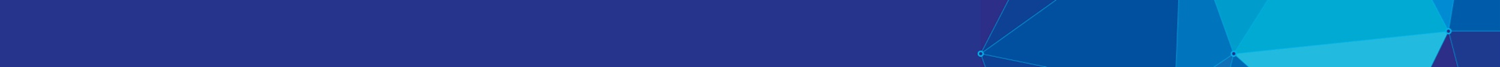 4
Визнання результатів навчання, отриманих у неформальній освіті
Неформальна освіта – це освіта, яка здобувається, як правило, за освітніми програмами та не передбачає присудження визнаних державою освітніх кваліфікацій за рівнями освіти, але може завершуватися присвоєнням професійних та/або присудженням часткових освітніх кваліфікацій.
Види неформальної освіти: професійні курси/тренінги, громадянська освіта, онлайн освіта, професійні стажування, літні школи тощо.
Документально підтверджені результати неформальної освіти можуть бути зараховані як елементи навчальних дисциплін або підвищити оцінку за них.
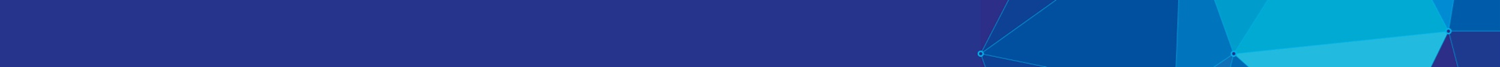 Національний університет «Львівська політехніка»
5
Основа неформальної освіти – це наукова робота студентів
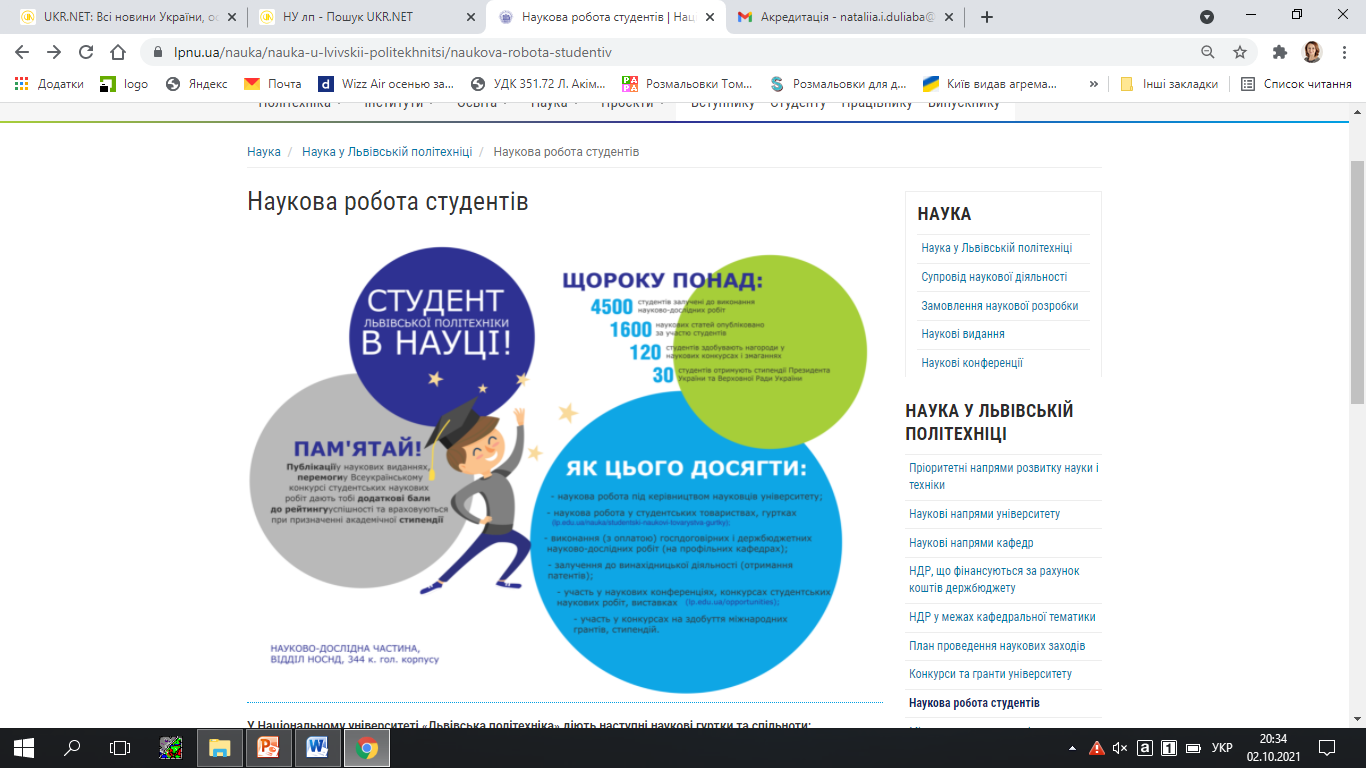 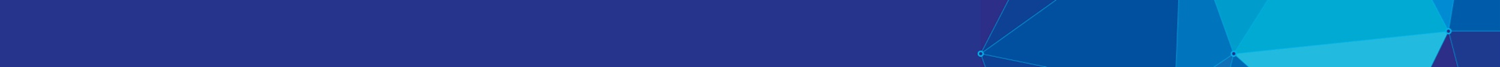 Національний університет «Львівська політехніка»
6
На кафедрі менеджменту і міжнародного підприємництва функціонуєМіжнародна літня «Школа юного дипломата-економіста»
УЧАСНИКИ ШКОЛИ оволодівають знаннями та отримують навички щодо:
закономірностей розвитку міжнародної економіки;
міжнародної економічної співпраці країн світової спільноти;
основних понять, норм і правил дипломатичного і державного протоколу;
церемоніалу, дипломатичного та ділового етикету, якого дотримуються державні установи та офіційні особи в міжнародному спілкуванні та під час офіційних заходів.
Сертифікат учасника зараховується як частина кредитів дисциплін «Міжнародні економічні відносини» та «Дипломатичний протокол і етикет»
Національний університет «Львівська політехніка»
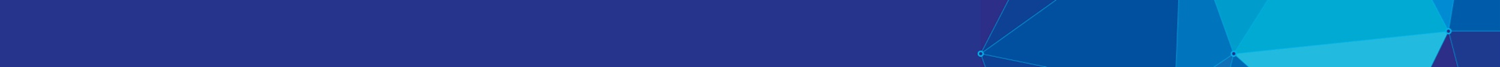 7
Дуальна освіта
Відповідно до ч. 6 ст. 49 Закону України “Про вищу освіту” дуальна форма здобуття вищої освіти – це спосіб здобуття освіти здобувачами денної форми, що передбачає навчання на робочому місці на підприємствах, в установах та організаціях для набуття певної кваліфікації обсягом від 25 до 60 відсотків загального обсягу освітньої програми на основі договору. Навчання на робочому місці передбачає виконання посадових обов’язків відповідно до трудового договору.
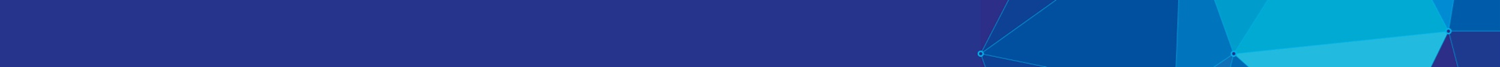 Національний університет «Львівська політехніка»
8
Soft skills
Рівень успіху вже давно перестав бути виключно результатом професіоналізму та якості виконання професійних обов'язків. Для того, щоб бути компетентним фахівцем, необхідно в достатній мірі  володіти як «hard skills» (професійні знання, вміння та навички), так і «soft skills» (особисті якості, які залежать від характеру людини та отримуються з досвідом).
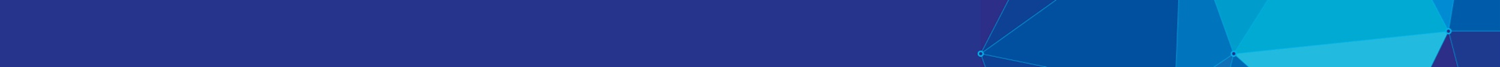 Національний університет «Львівська політехніка»
9
Основний перелік «м'яких навичок»
Комунікабельність
Гнучкість
Вміння та прагнення навчатися
Навички самоменеджменту (тайм-менеджменту)
Емоційний інтелект
Критичне мислення 
Креативність
Стресостійкість
Командна робота
Відповідальність
Етичність
Національний університет «Львівська політехніка»
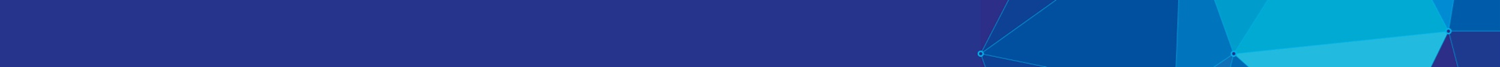 10
Звернення (скарги) студентів і психологічна безпека
В разі виникнення потреби студенти можуть отримати підтримку (консультацію):
у куратора групи;
у гаранта освітньо-професійної програми;
у завідувача кафедрою;
у декана;
у дирекції інституту.
В разі необхідності, студенти мають можливість подати звернення (скаргу) згідно визначеного порядку: https://lpnu.ua/poriadok-rozgliadu-zvernen-studentiv
В НУ «Львівська політехніка» створено можливості навчання осіб з особливими освітніми потребами. Регулюються особливості організації такого навчання Службою доступності до можливостей навчання «Без обмежень»: https://test-new.lpnu.ua/nolimits
Національний університет «Львівська політехніка»
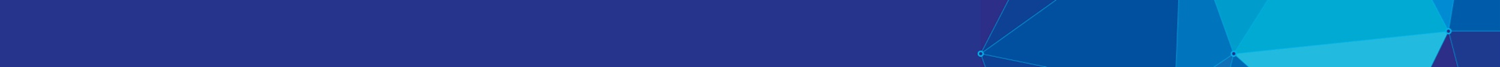 11
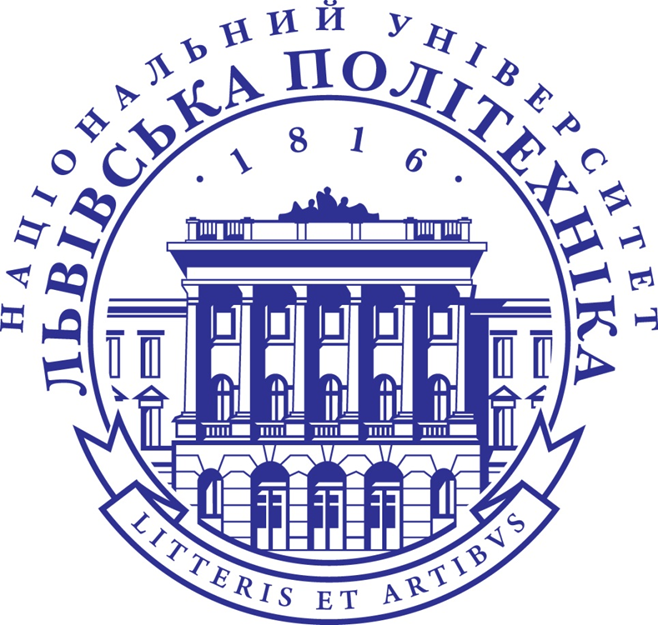 Контактна інформація: 
79013, м. Львів, вул. С. Бандери, 12,
(032) 258-26-80, coffice@lpnu.ua
http://lpnu.ua